งานกราฟฟิกเบื้องต้น
กราฟฟิก หมายถึง ศิลปะหรือศาสตร์แขงหนึ่ง ที่สื่อความหมายโดยใช้เส้น ภาพเขียนสัญลักษณ์ ภาพถ่าย ซึ่งมีลักษณะเห็นได้ชัดเจน เข้าใจความหมายได้ทันที และถูกต้องตรงตามที่ผู้ใช้ต้องการ
คอมพิวเตอร์กราฟฟิก หมายถึง การสร้างและการจัดการภาพกราฟฟิกโดยใช้คอมพิวเตอร์สร้างภาพ ตกแต่งแก้ไขภาพ เช่น ภาพยนต์ วิดีทัศน์ การตกแต่งภาพถ่าย การสร้างภาพตามจินตนาการ
หลักการทำงานของภาพกราฟฟิก
1. ภาพกราฟฟิกแบบราสเตอร์ (Raster)     ภาพกราฟฟิกแบบราสเตอร์หรือบิตแมพ (Bitmap) เป็นภาพกราฟฟิกที่เกิดจากการเรียงตัวของจุดสี่เหลี่ยมเล็กๆ ที่เรียกว่า พิกเซล (Pixel) มีการเก็บค่าสีที่เจาะจงในแต่ละตำแหน่งจนเกิดเป็นภาพในลักษณะต่างๆ เช่น ภาพถ่าย ดังรูป
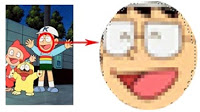 หลักการทำงานของภาพกราฟฟิก
1. ภาพกราฟฟิกแบบราสเตอร์ (Raster)     ภาพกราฟฟิกแบบราสเตอร์หรือบิตแมพ (Bitmap) เป็นภาพกราฟฟิกที่เกิดจากการเรียงตัวของจุดสี่เหลี่ยมเล็กๆ ที่เรียกว่า พิกเซล (Pixel) มีการเก็บค่าสีที่เจาะจงในแต่ละตำแหน่งจนเกิดเป็นภาพในลักษณะต่างๆ เช่น ภาพถ่าย ดังรูป
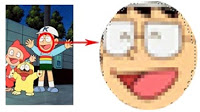